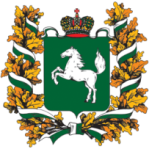 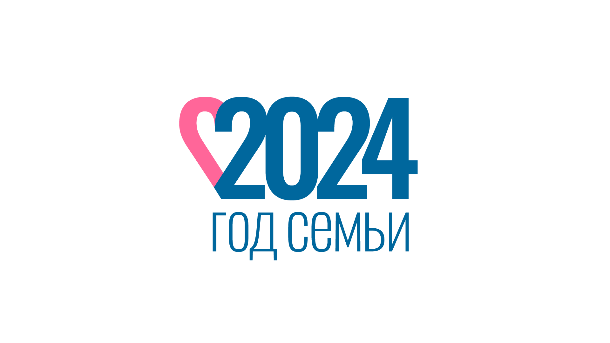 24-26 АПРЕЛЯ  |  2024 ГОДА  |  ТОМСК
ВСЕРОССИЙСКИЙ ФОРУМ
СОВРЕМЕННОЕ ДЕТСТВО: НАСТОЯЩЕЕ И БУДУЩЕЕ
Итоги реализации регионального проекта «Развитие пространственного мышления дошкольников как основы формирования естественно-научных, цифровых и инженерных компетенций человека будущего»: Шегарский район
Фамилия Имя Отчество
Должность
#УЧИСЬСТОИПКРО  #ТОИПКРО  #УЧИБУДУЩЕМУ  #УЧИСЬСТОИПКРО  #ТОИПКРО  #УЧИБУДУЩЕМУ  #УЧИСЬСТОИПКРО
ВСЕРОССИЙСКИЙ ФОРУМ СОВРЕМЕННОЕ ДЕТСТВО:НАСТОЯЩЕЕ И БУДУЩЕЕ
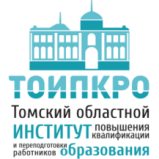 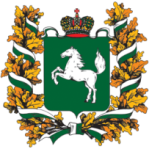 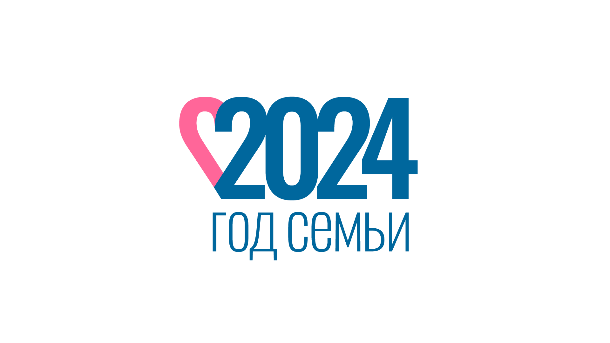 «Развитие пространственного мышления дошкольников как основы формирования 
естественно-научных, цифровых и инженерных компетенций человека будущего»:
 Шегарский район
24-26 АПРЕЛЯ  |  2024 ГОДА  |  ТОМСК
СЛАЙД 2